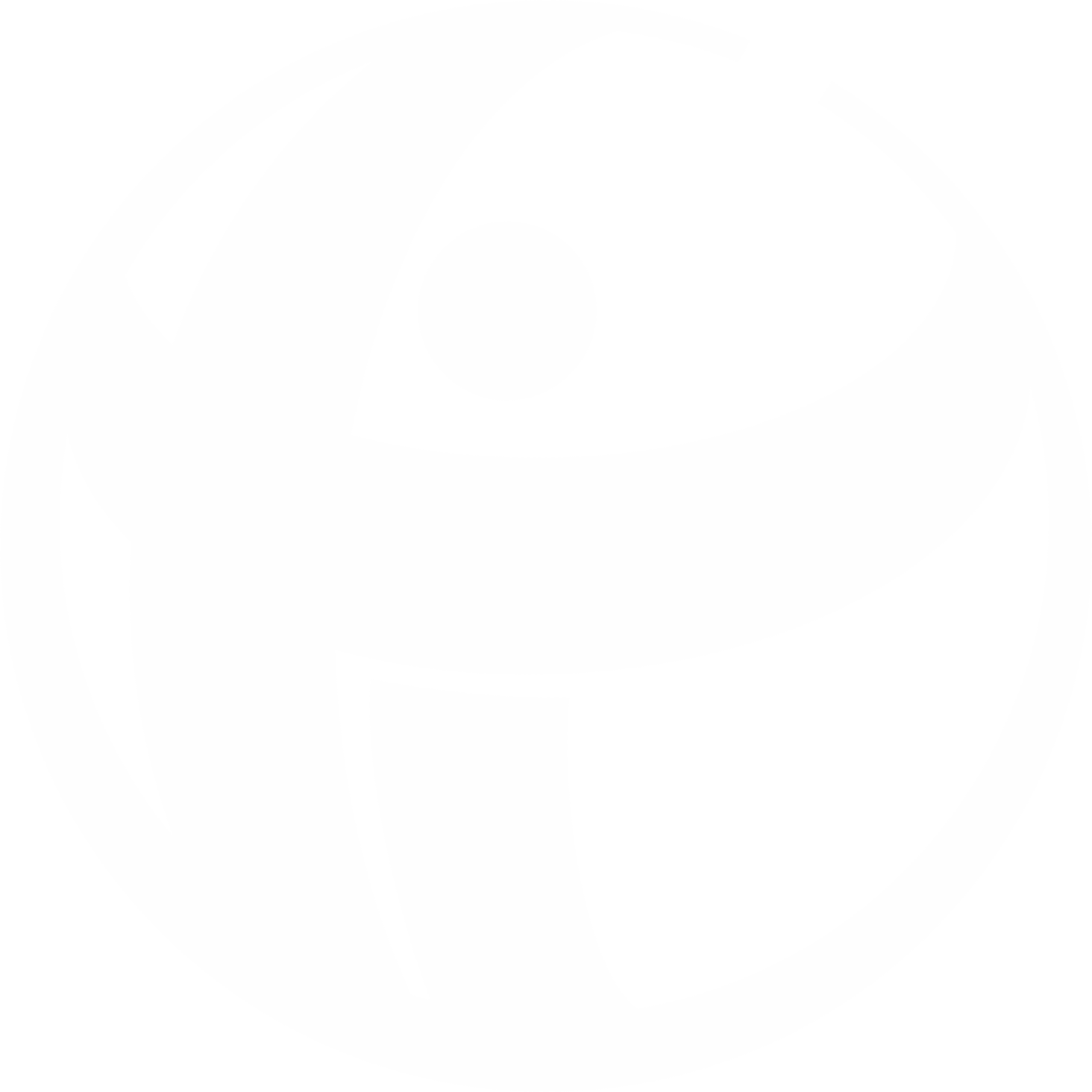 Defending the Right to Information:The Sri Lankan Experience
[Speaker Notes: Success stories 
4th in the world
Early implementers/users]
Prior to Enactment
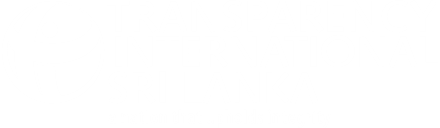 Sensitising citizens, journalists

Legislative brief to all MPs

Submissions before the drafting committee
During Enactment
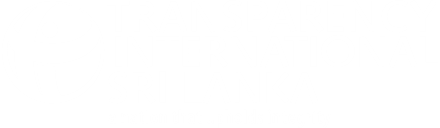 Part of the RTI Advisory Task Force of the Line Ministry – influence key decisions

 Supporting the law in Court – to oppose detraction

Press release on Commission Appointments

Launching trilingual website, with draft RTI form – simplifying the process
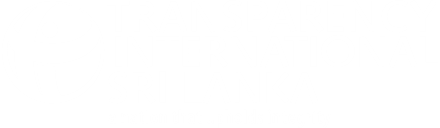 Post Enactment
Publicising the use of RTI – consistent use

Widespread awareness-raising 

Request facilitation, commission appearances

Watchdog – when other laws conflict with RTI 

Action when there is a threat to RTI
[Speaker Notes: – targeting women intentionally – citizens warned of need to protect]
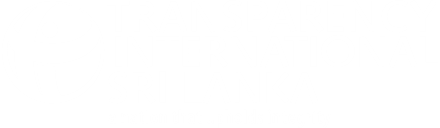 Lessons
Resetting the power imbalance

Opening up government

Perceptions issue

Proactive disclosure

CSO use of RTI
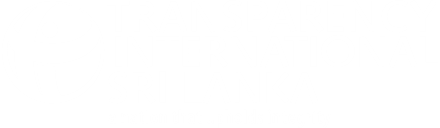 Lessons
Information/solution dichotomy

Overall knowledge insufficient

Importance of gender sensitivity

Importance of understanding implementation – not just theory – in order to represent people

People’s awareness crucial in order to protect RTI
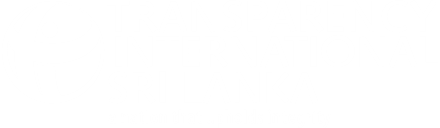 Defending RTI will always be a work in progress, but it will prove worth every effort.